Cambridge TECHNICALS- LEVEL 3 
Unit 21 – Web Design and Prototyping
2016 Specification
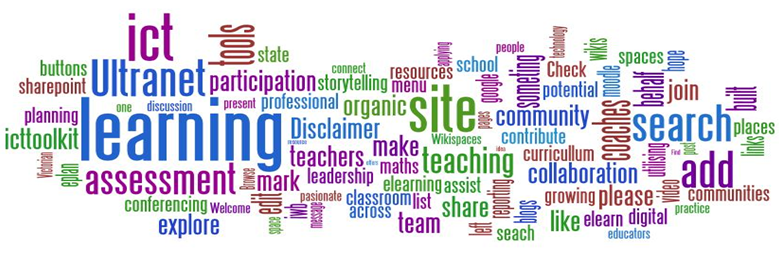 LO4 - Be able to Present the Interactive Website Concept to an Identified Client
e
Calculating the Points
The number of points available for each unit depends on the unit grade achieved. Units 1 and 2 in the Cambridge Technicals in IT are 90 GLH; all other units are 60 GLH. The table below shows the number of points issued for each grade.


		
	

To calculate the learner’s qualification grade you will need to add up all the points for the units the learner has achieved, making sure they’ve covered the appropriate mandatory content, taken sufficient externally assessed units, and any units required for the chosen pathway.
e
Qualification Grade Table - Diploma
Qualification grade table
OCR Level 3 Cambridge Technical Introductory Diploma (360 GLH)
The table below shows the points ranges and the grades that those ranges achieve.
e
Qualification Grade Table – Foundation Diploma
Qualification grade table OCR Level 3 Cambridge Technical Foundation Diploma (540 GLH)
The table below shows the points ranges and the grades that those ranges achieve.
e
Qualification Grade Table – Technical Diploma
Qualification grade table OCR Level 3 Cambridge Technical Diploma (720 GLH)
The table below shows the points ranges and the grades that those ranges achieve.
Assessment Criteria
Assessment Criteria
LO4 Be able to present the interactive website concept to an identified client
P6 - The learners need to present the concept of the website, using the prototype, to an identified client. The learners must prepare a suitable presentation including the bullet points listed in the teaching content. They then need to present their presentation to the client. The evidence for this will be found in the resources created for the presentation (video, presentation with detailed speaker notes) and evidence of giving the presentation (e.g. a recording of the presentation).
M3 - The learners are required to communicate future website security and maintenance considerations to their client. The learner should consider how the website will change over time and therefore it is important to update information, training needs and security measures on a regular basis. The evidence could be an extension of P6 and be in the form of a report or presentation with detailed speaker notes.
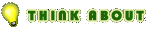 P6.1 – Present the Solution
For P6 you are to choose a suitable method of presentation (e.g. live demonstration, use of presentation software, report). This will need to be considerable and well organised to meet the criteria and the plan needs to incorporate:
A description of each page and the content within
A demonstration of the websites functionality
A demonstration of the interactive features to include:
How to login in
How to use the form
A demonstration of the responsive design features
Comparison of website against requirements
A justification of design choices
P6.1 – Task 01 - Create a presentation to demonstrate the workings of the prototype website to the client
P6.2 – Task 02 – Create a questionnaire to gauge feedback from the client on the presentation of the solution.
Questions should include the wide range of content including the form, login and responsive design features.
P6.3 – Task 03 - Present the solution to the client and gain feedback from the designs.
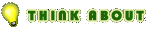 M3.1 – Future Security and Maintenance Considerations
You are required to communicate future website security and maintenance considerations to their client. You should consider how the website will change over time and therefore it is important to update information, training needs and security measures on a regular basis. The evidence could be in the form of a report or presentation with detailed speaker notes.
Updating of content – Like all websites content will change, new features may be added like blogs or feedback from customers etc. to make the website more valuable. You have to consider this in your report. Considerations to discuss could include:
Quality of hosting (is your chosen ISP good enough to handle new technologies)
Web space (did you choose a domain server with space or are you hosting the site directly off your own server), 
Bandwidth (have you got enough for 10 times the amount of traffic)
Who will update the content
How often the content will update
Will the computer be able to do it automatically (prices, availability of items, number of items in stock)
You will not need to action these, just be able to discuss the need for these and how likely is the possibility of them.
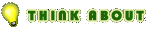 M3.1 – Future Security and Maintenance Considerations
Training of staff – this is necessary to a degree depending on the website functions. The more interaction with the website that is necessary, the more training is needed, especially for new staff or these that manage the technical running or updating of the site.
Training and development can be useful for a variety of reasons for an employee or group of employees, e.g.,:
As part of an overall professional development program
To "pilot", or test, the operation of a new website features
To train about a specific topic
Typical Topics of Employee Training
Communications - The increasing diversity of today's web presence brings a wide variety of languages and customs.
Computer skills: Computer skills are becoming more necessity for standard business functions and data management.
Customer service: Increased competition in today's global marketplace makes it critical that employees understand and meet the needs of customers.
Technical – As the website expands, new technologies need to be understood, like the Internet of Things, use of mobiles, tracking etc.
Diversity: Diversity training usually includes explanation about how people have different perspectives and views, and includes techniques to value diversity
Human relations: The increased stresses of today's workplace can include misunderstandings and conflict. Training can people to get along in the workplace.
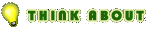 M3.1 – Future Security and Maintenance Considerations
Threats to information security – Data protection is key to your website and the risk of this can have a major impact on the service you provide for customers. Typically Data Protection and Computer Misuse are something that have to monitor each day but as the website expands, the need for better security.
Threats have already been covered under Unit 02 and Unit 03 so you can use some of the threats here to describe how they will affect your site and its information.
Protection methods for securing personal data/information – This was covered under Unit 02 and specifically Unit 03. You should discuss the need for the following:
Firewalls
Vigilance
Hardware and software protection measures (SSL, Virus Checker, Backups etc.)
Physical protection measures
The need for internal monitoring and access levels of control
M3.1 – Task 04 - Communicate future website security and maintenance considerations to the client.
 For this you will need to outline the issues, the changes that may be necessary now and in the future and the solutions to potential problems.
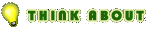 LO4 – Assessment Tasks
P6.1 – Task 01 - Create a presentation to demonstrate the workings of the prototype website to the client
P6.2 – Task 02 – Create a questionnaire to gauge feedback from the client on the presentation of the solution.
P6.3 – Task 03 - Present the solution to the client and gain feedback from the designs 
M3.1 – Task 04 - Communicate future website security and maintenance considerations to the client.
?